Housing Authorities
Some Models to Explore
Why consider establishing a Housing Authority?
2
[Speaker Notes: Why do some communities establish Housing Authorities? 
Some common reasons include: 

To avoid micromanagement from top levels.
To avoid political interference in decision-making.
To ensure a clear structure for reporting and accountability. 

While a housing authority may be useful for greater efficiency or even for improving decision-making, it is not necessarily an automatic solution to end political interference or prevent / eliminate conflicts of interest.]
Some models to explore
Most autonomous                			                              Least Autonomous
3
1. Community-Based Incorporated Housing Authority
May act independently of Chief and Council.

Can sign contracts and possibly take on debt.

Reports to a Board of Directors or Committee composed of community members, experts or members of Chief and Council.  

Is accountable to Chief and Council, but can make all key housing decisions.
4
Community-Based Incorporated Housing Authority
5
2.  Tribal Council or Regional Housing Authority
May act independently of Chief and Council.

May represent more than one First Nation band or an entire Nation / Tribe.

May appoint community representatives.

May be accountable to more than one Chief and Council.
6
Tribal Council or Regional Housing Authority
7
3.  Unincorporated Community Housing Agency
May not have a separate legal structure from Chief and Council; therefore, it may not always be acting independently of political leadership. 

May be delegated authority from Chief and Council

May detach its operations from the community.

An unincorporated Community Housing Agency is accountable to Chief and Council.
8
Unincorporated Community Housing Agency
9
4. First Nation Housing Department
Does not have a separate legal structure from Chief and Council.

May not have the authority to act independently of political leadership---its authority is delegated from Chief and Council.

May be unable to detach its operations from the community.

It can operate without a significant organizational restructuring cost.

A Housing Department is accountable to Chief and Council.
10
First Nation Housing Department
11
In Summary
Thank You
.
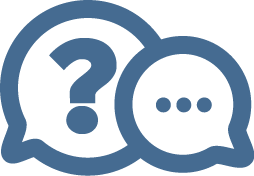 To be filled in by CMHC staff – contact info, etc.
13